IKT-opplæringi regi av LHL
Et bedre liv – med digitale verktøy
Modul 3: De ulike digitale løsningene, del I
fredag 29. september 2023
1
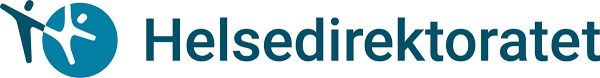 Målet med kurset:
Modul 1: Hva er internett?
Modul 2: Hvordan kommunisere digitalt?
Modul 3: De ulike digitale løsningene, del I
Modul 4: De ulike digitale løsningene, del II
2
fredag 29. september 2023
[Speaker Notes: Hvorfor mener HDIR at IKT-opplæring er viktig?? 
Ordningen er etablert for å gi IKT-opplæring som kan heve den digitale kompetansen i målgruppen for å: Motvirke ensomhet og redusere digitalt utenforskap ved å legge til rette for møteplasser og samhandling som kan bidra til å vedlikeholde og styrke eldres muligheter for å opprettholde sosiale nettverk. Bedre den digitale helsekompetansen slik at eldre kan tilegne seg helseinformasjon på nett via pc, nettbrett, smarttelefon og annet. Gjøre eldre bedre i stand til å motta digitale helsetjenester (eksempelvis via videokonsultasjon og e-konsultasjon) gjennom økt mestring og bedre brukeropplevelse

Modul 3:
- Nå er første og andre modul ferdig. Ta en oppsummering av hva de lærte seg sist. Har de brukt noe av det de lærte forrige gang? Hva har vært vanskelig? 
Repetisjon er viktig!
Etter endt kurs, Modul 3, skal alle ha logget seg inn på Helsenorge, enten via app eller nettside.]
De ulike digitale løsningene
Er den offentlige nettstedet for informasjon om og tilgang til helsetjenester, for innbyggere i Norge.
Her kan du bestille legetime, fornye resepter, finne henvisning og mye mer.
Helsenorge
Er en tjeneste som mange legekontorer bruker for bestilling av legetimer, resepter, video-konsultasjoner og e-konsultasjoner på nett, hos din fastlege eller din behandler i en klinikk. 
Er integrert i Helsenorge.
PasientSky
3
fredag 29. september 2023
[Speaker Notes: I dag skal vi gå gjennom to apper/nettsteder som er viktige.]
Oppgave
Alle kursdeltakere skal logge seg inn på Helsenorge.
(«Oppskriften» på hvordan man logger seg inn på Helsenorge kommer på neste side)
4
fredag 29. september 2023
[Speaker Notes: Her må deltakerne logge seg inn på Helsenorge. Bilde for bilde (steg-for-steg) kommer på de neste sidene.]
Helsenorge
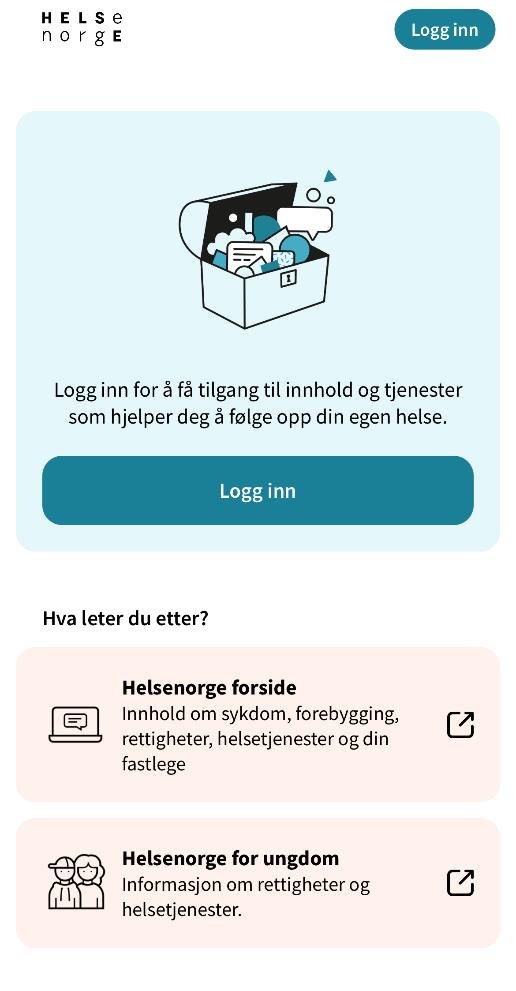 Helsenorge
PasientSky
App

Trykk på appen
5
fredag 29. september 2023
[Speaker Notes: Nå skal man logge seg inn på Helsenorge (bruk gjerne app)]
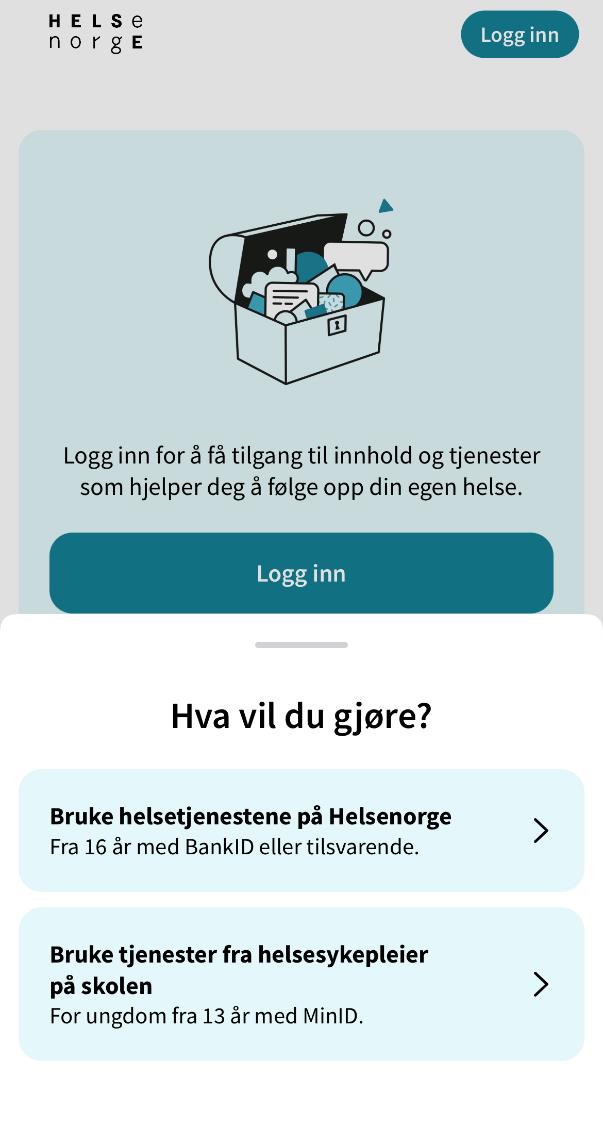 Helsenorge
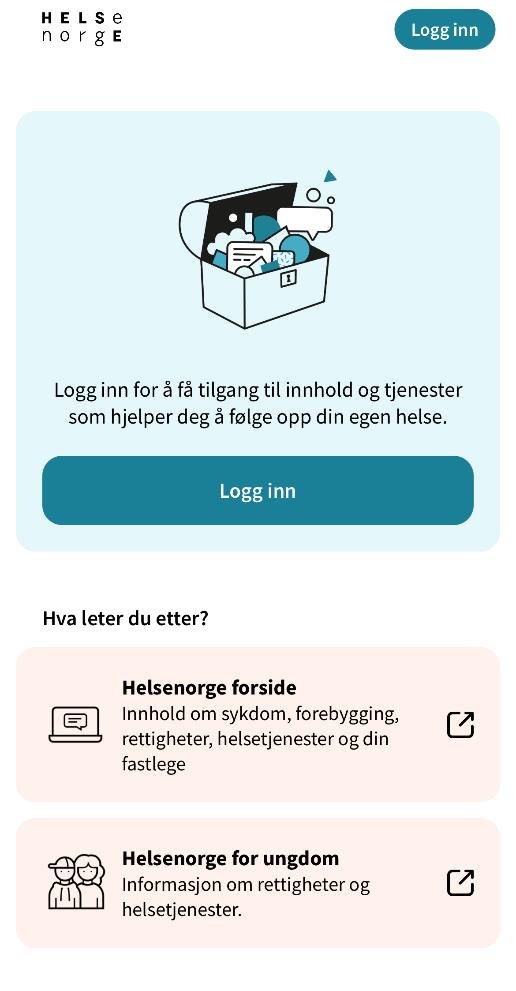 Helsenorge
PasientSky
App

Trykk på appen
6
fredag 29. september 2023
[Speaker Notes: Nå skal man logge seg inn på Helsenorge.

Trykk på «Logg inn»]
Helsenorge
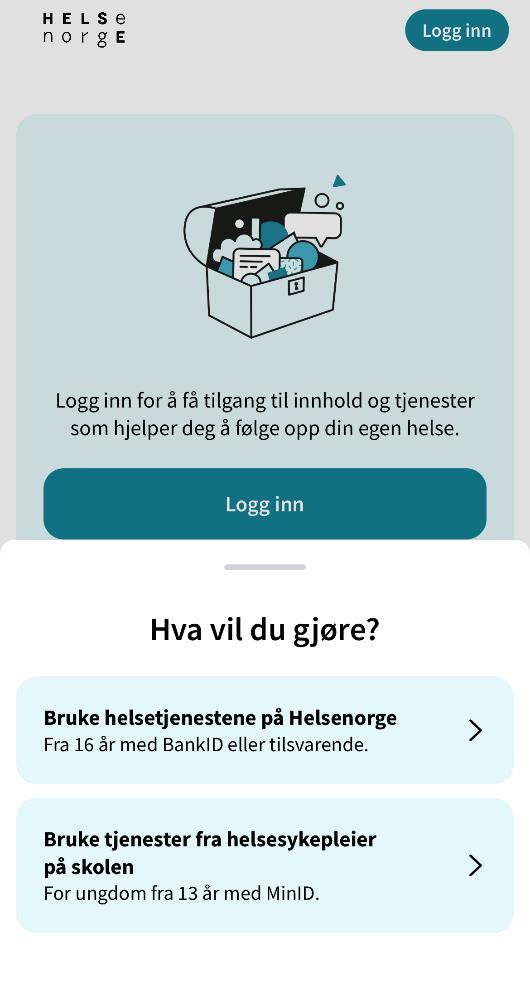 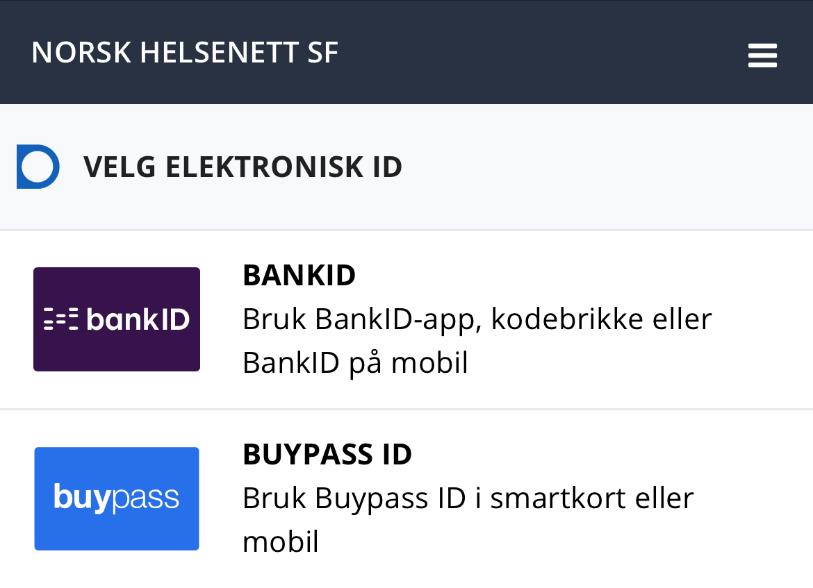 Helsenorge
PasientSky
App

Trykk på appen
7
fredag 29. september 2023
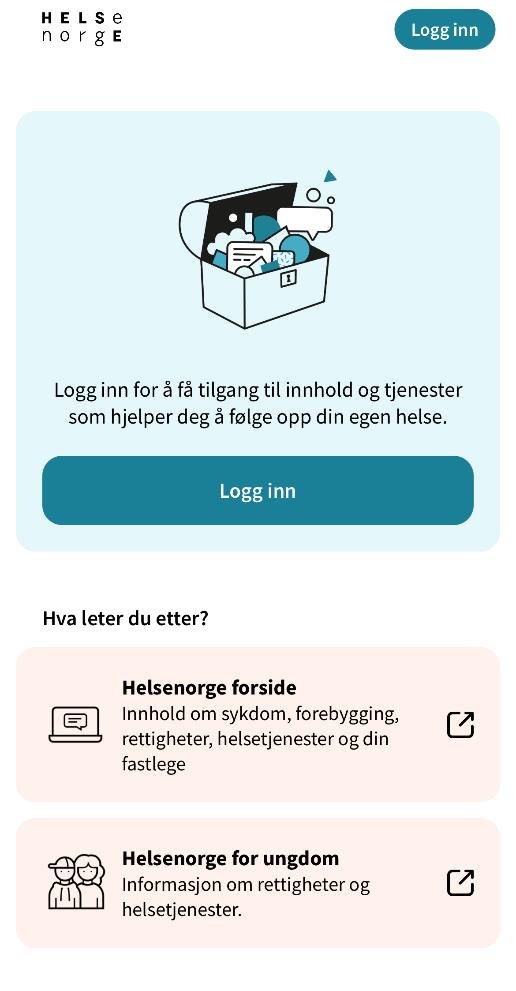 [Speaker Notes: Nå skal man logge seg inn på Helsenorge.

Trykk på «Logg inn»
Trykk på «Bruke helsetjenestene på Helsenorge»]
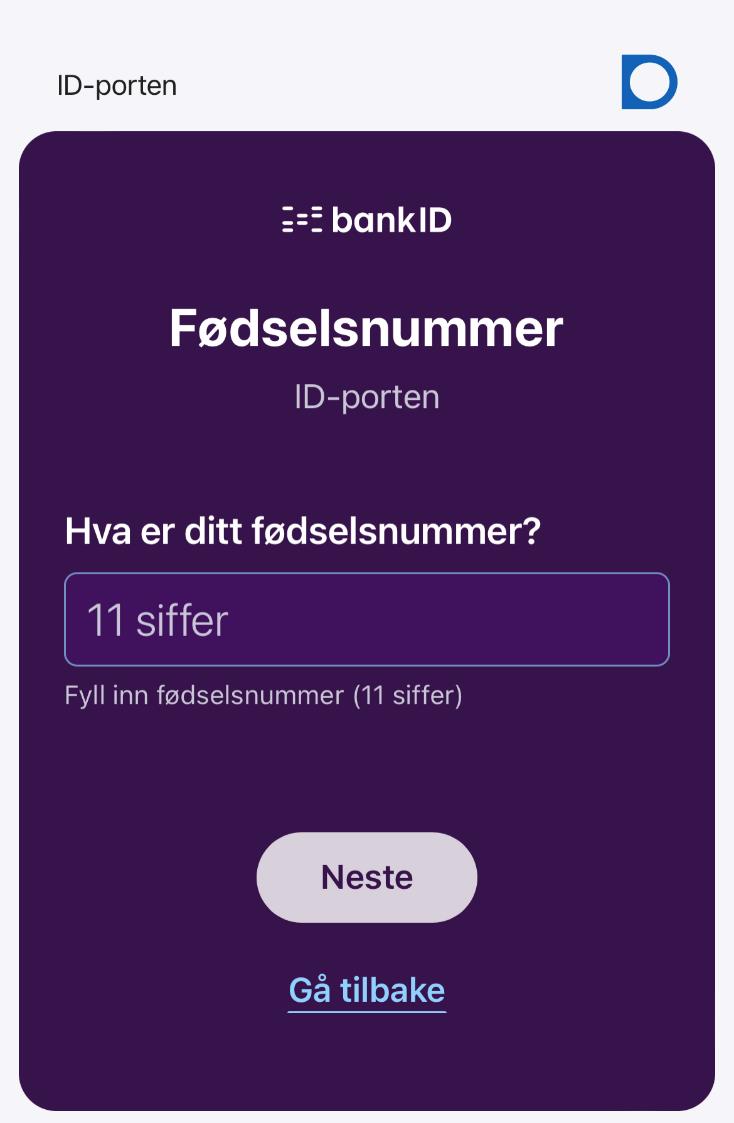 Helsenorge
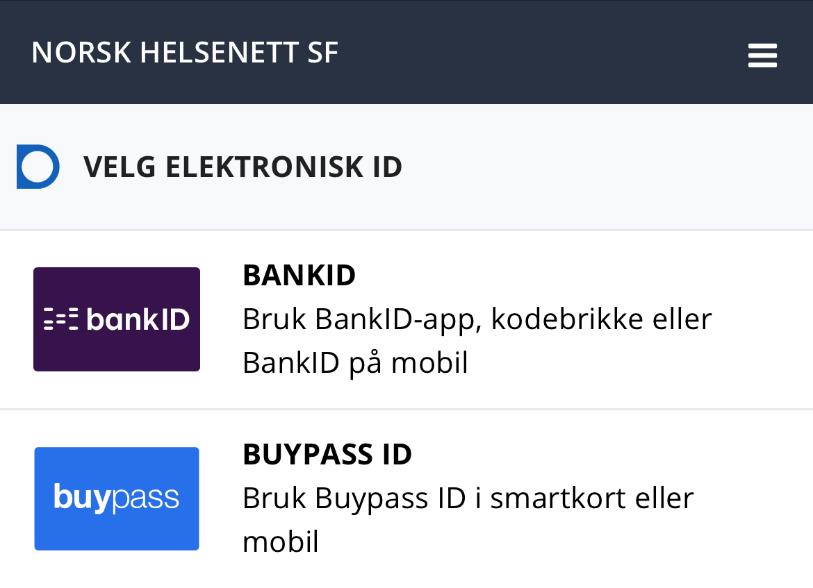 Helsenorge
PasientSky
App

Trykk på appen
8
fredag 29. september 2023
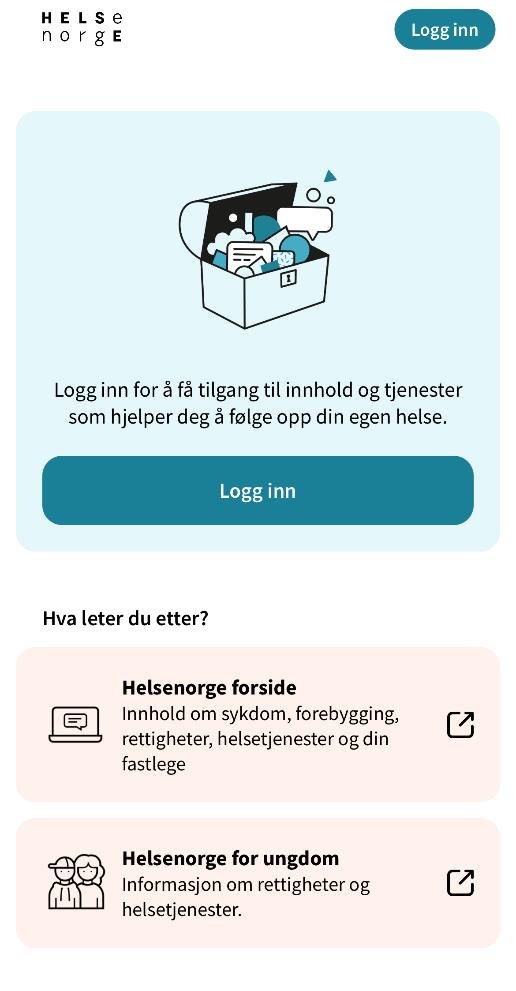 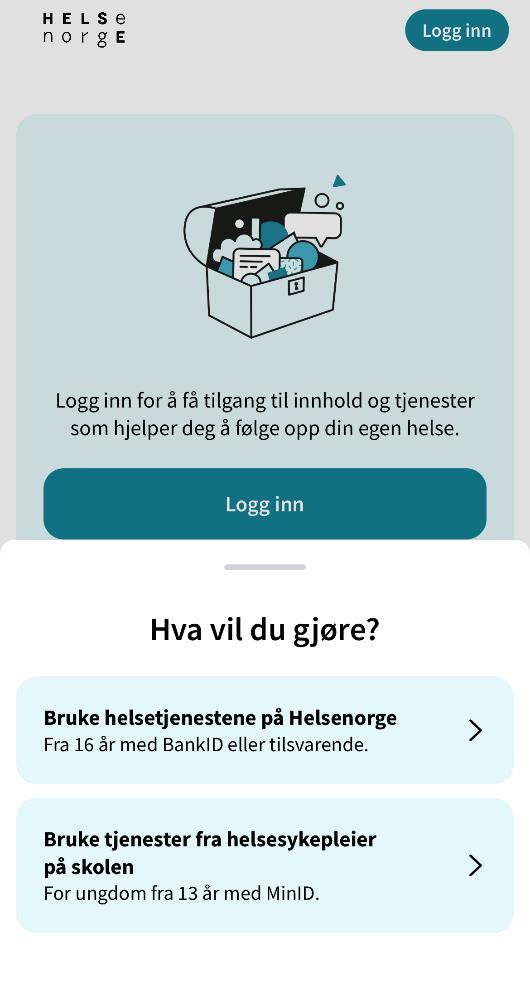 [Speaker Notes: Nå skal man logge seg inn på Helsenorge.

Trykk på «Logg inn»
Trykk på «Bruke helsetjenestene på Helsenorge»
Velg «BankID»]
Helsenorge
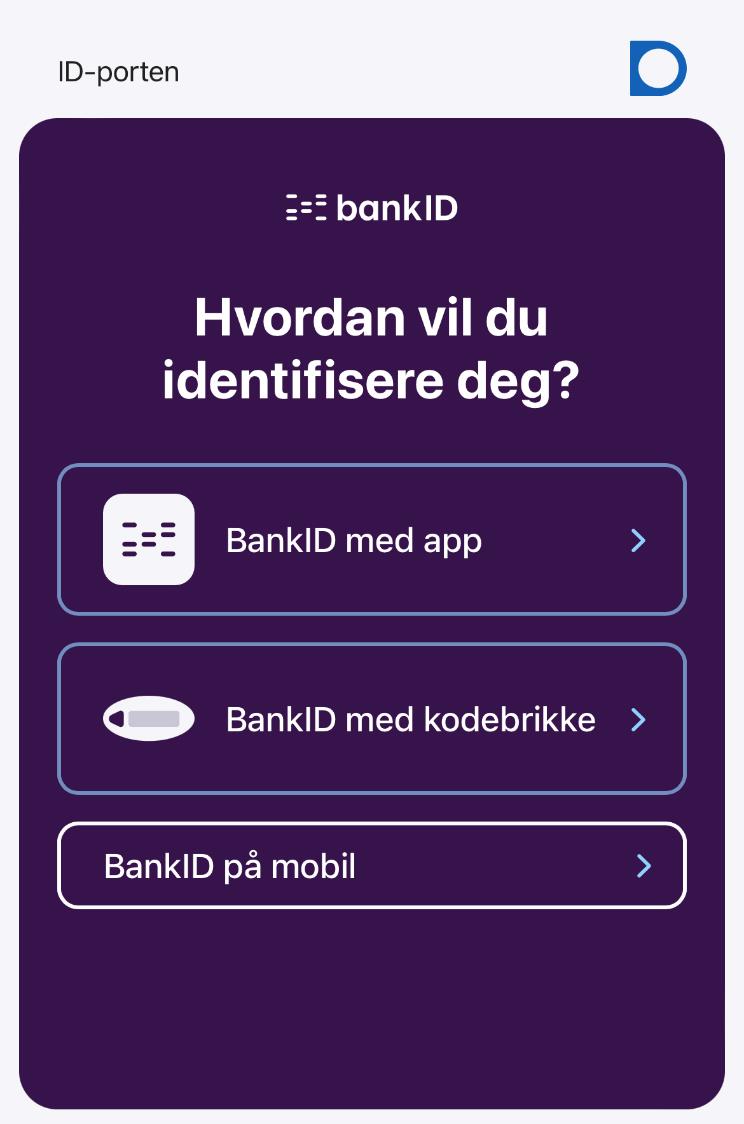 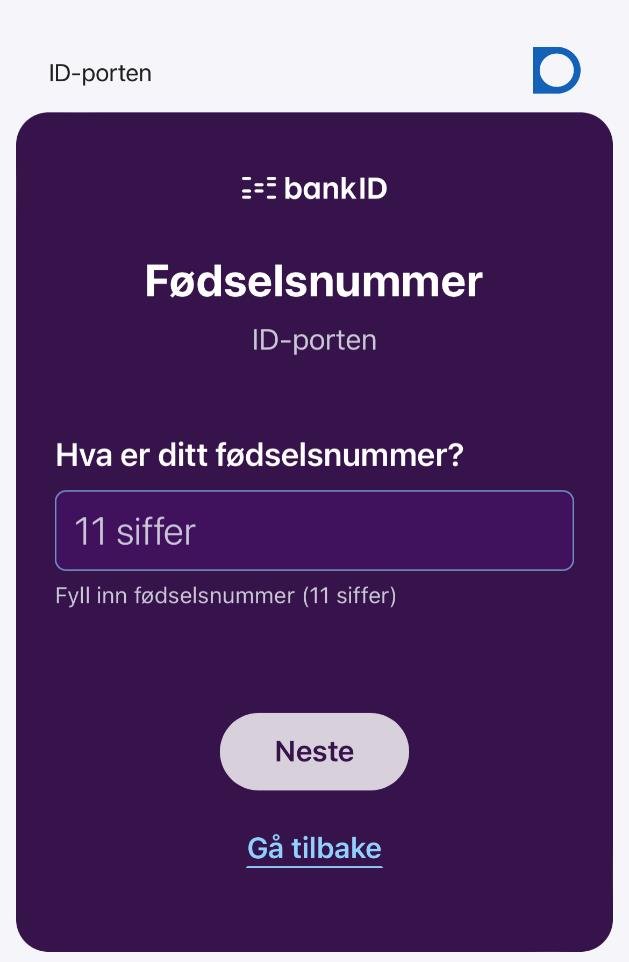 Helsenorge
PasientSky
App

Trykk på appen
9
fredag 29. september 2023
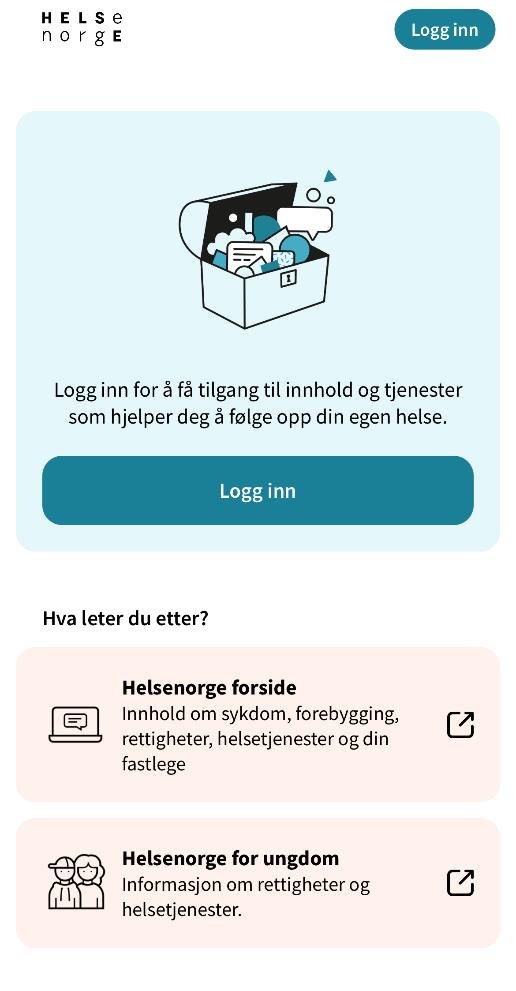 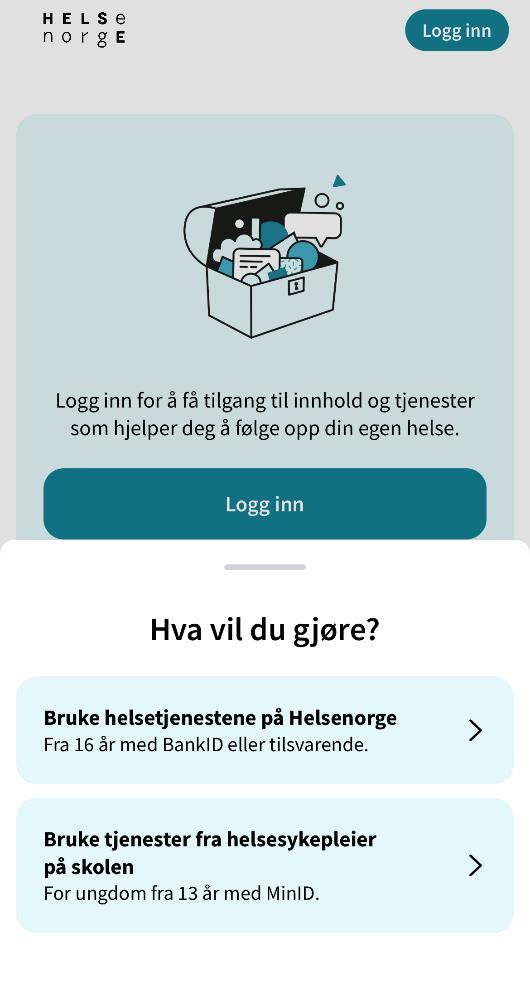 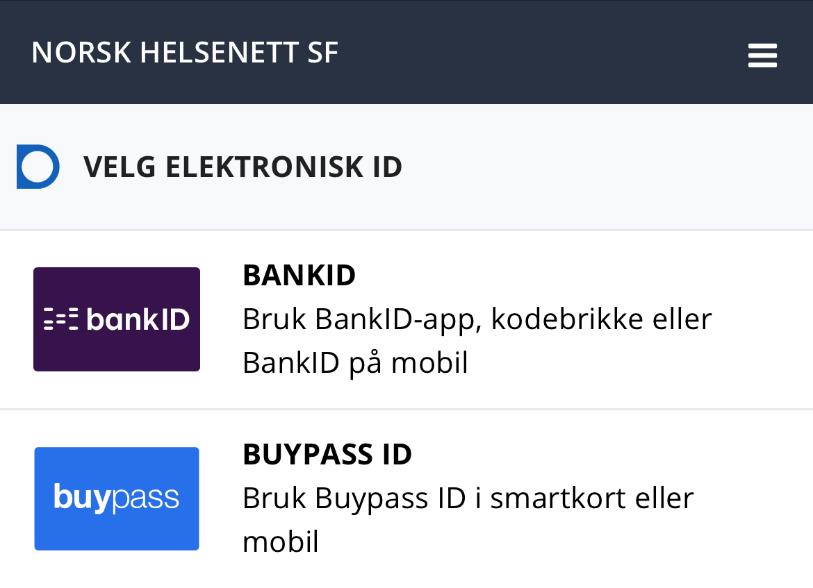 [Speaker Notes: Nå skal man logge seg inn på Helsenorge.

Trykk på «Logg inn»
Trykk på «Bruke helsetjenestene på Helsenorge»
Velg «BankID»
Skriv inn fødselsnummer, 11 siffer]
Helsenorge
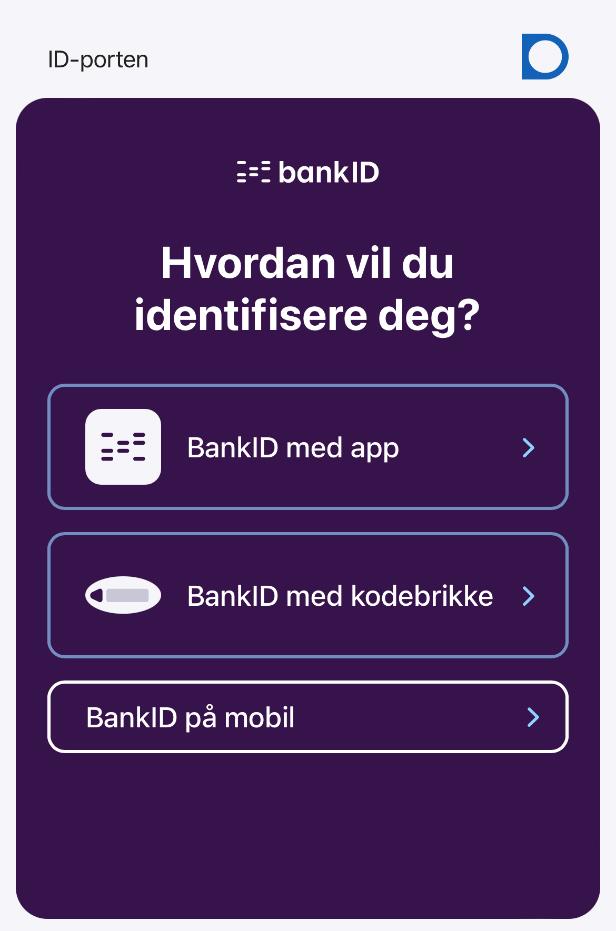 Helsenorge
PasientSky
App

Trykk på appen
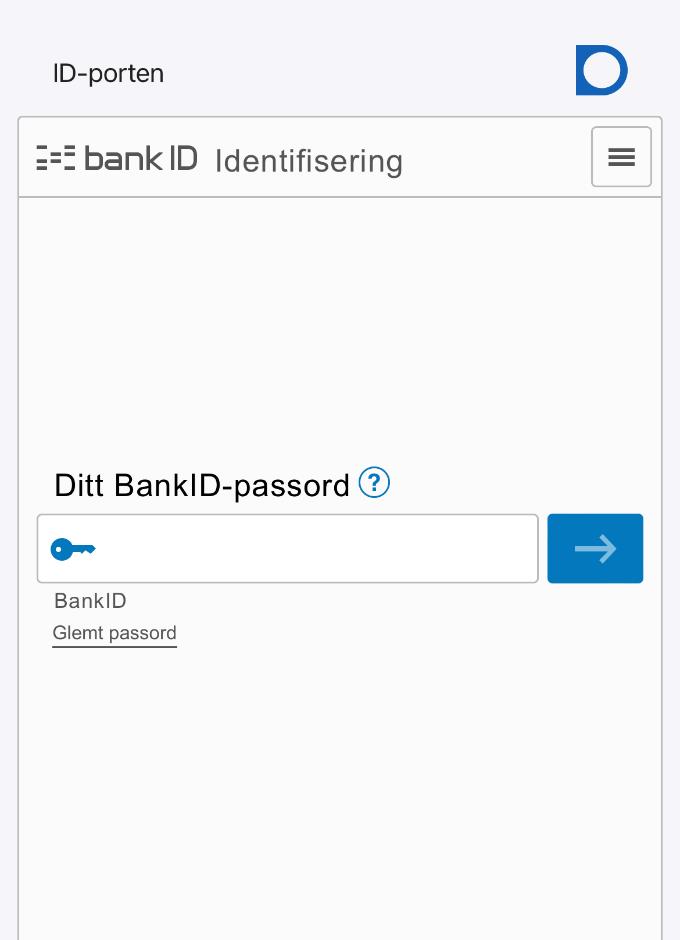 10
fredag 29. september 2023
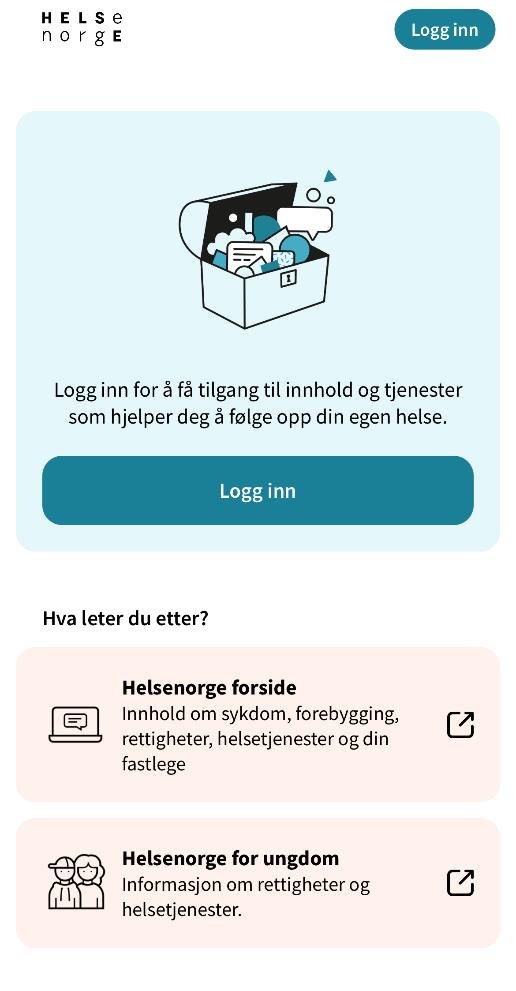 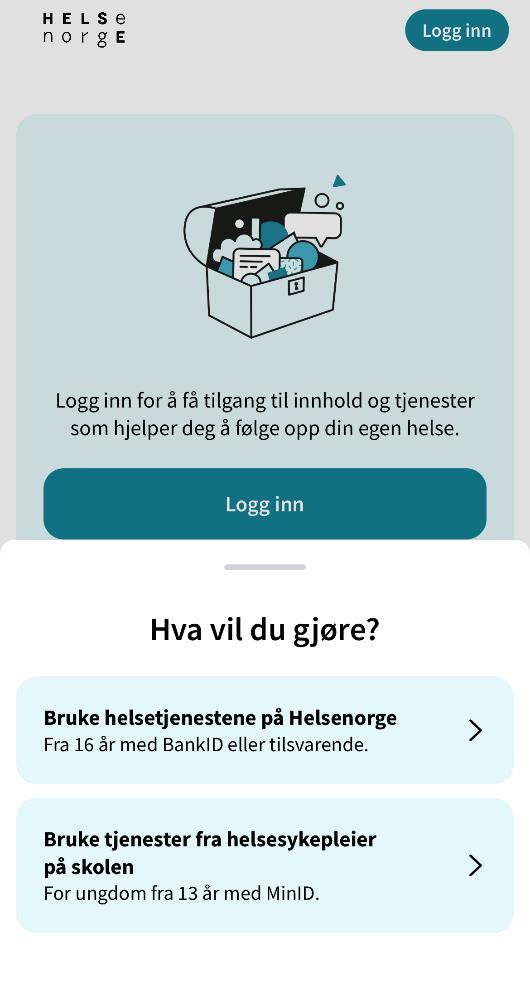 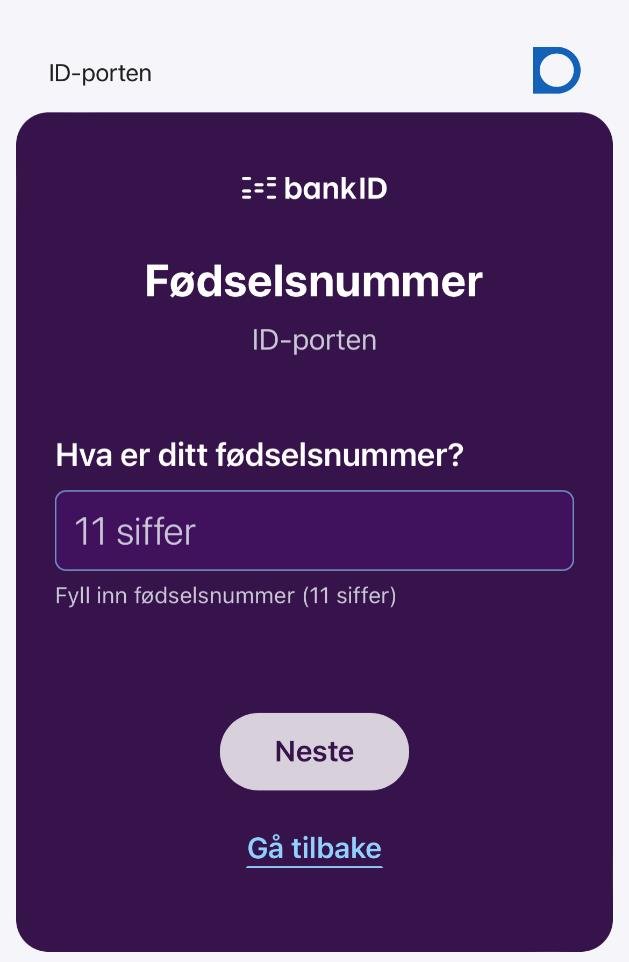 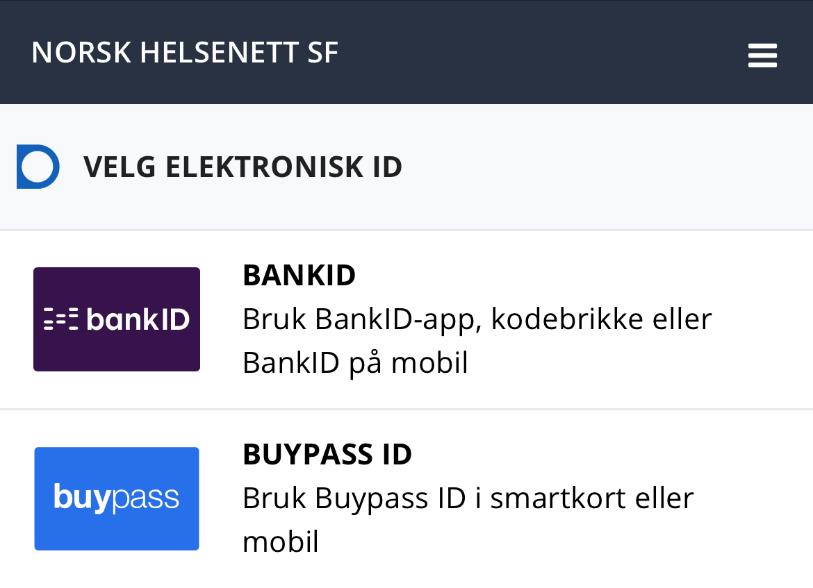 [Speaker Notes: Nå skal man logge seg inn på Helsenorge.

Trykk på «Logg inn»
Trykk på «Bruke helsetjenestene på Helsenorge»
Velg «BankID»
Skriv inn fødselsnummer, 11 siffer
Velg «BankID med kodebrikke»]
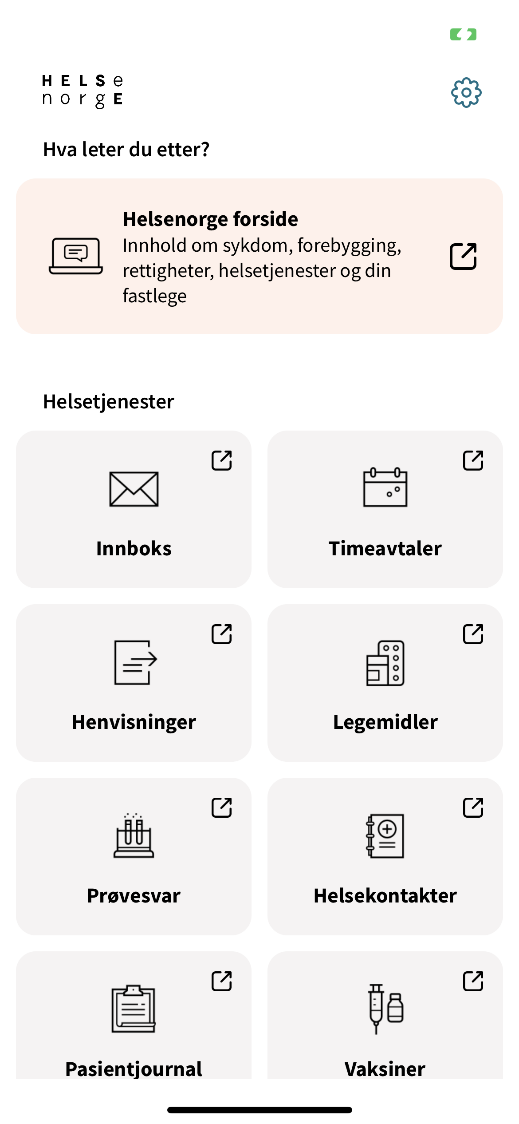 Helsenorge
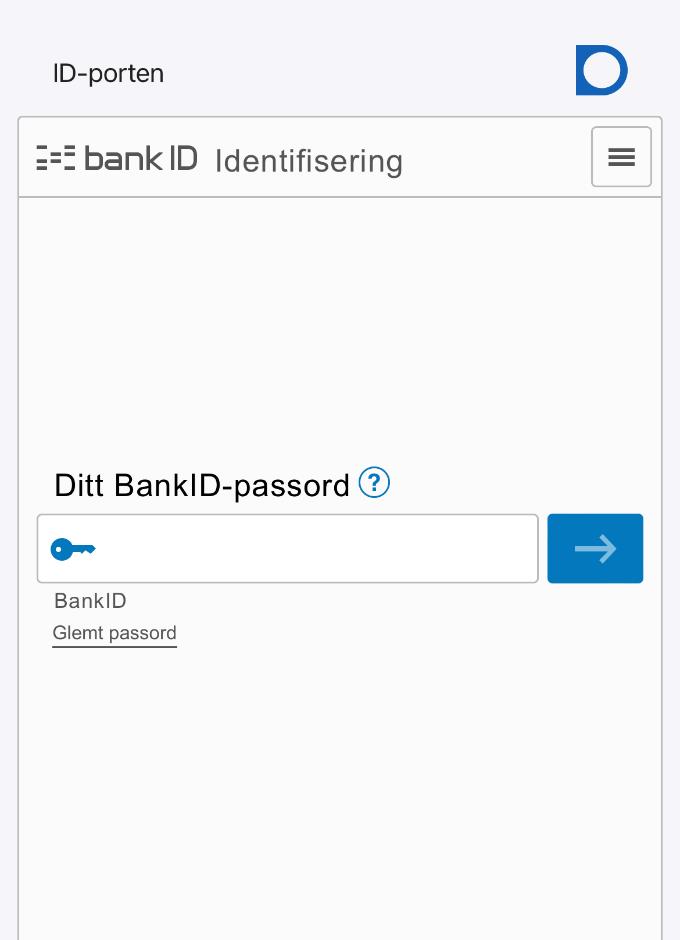 Helsenorge
PasientSky
App

Trykk på appen
11
fredag 29. september 2023
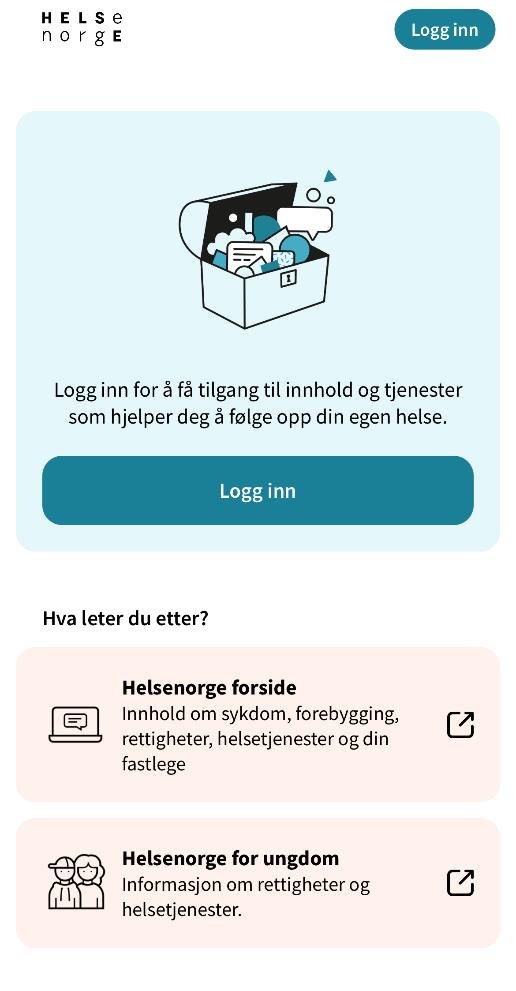 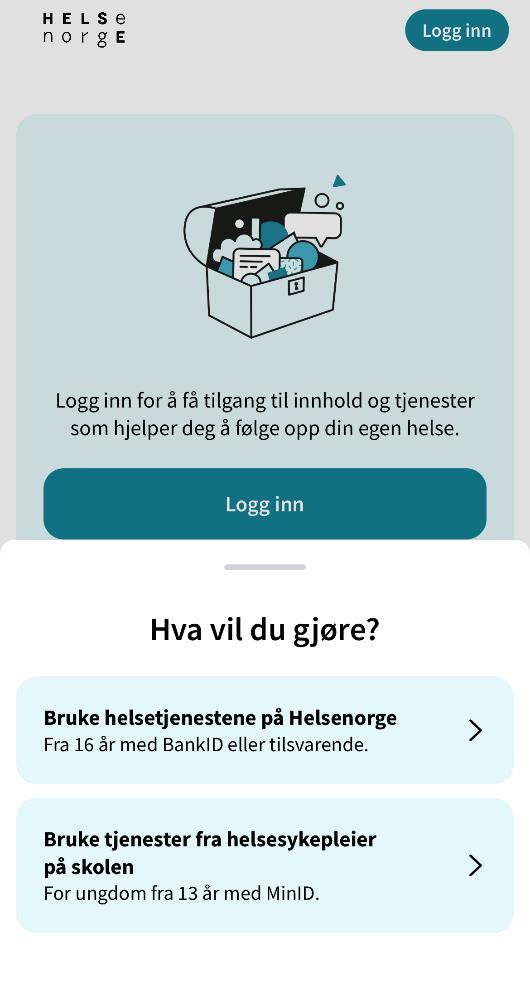 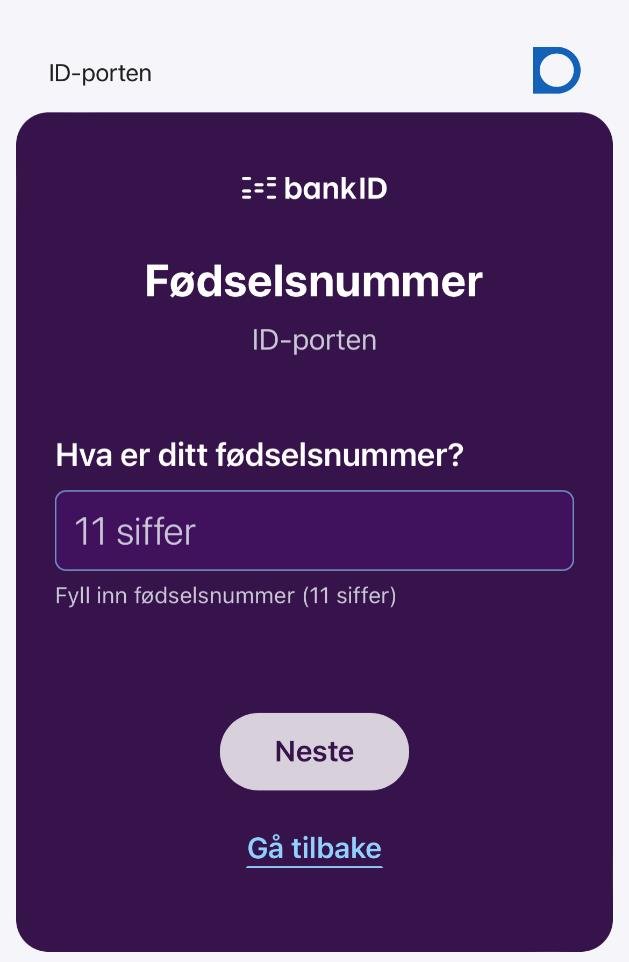 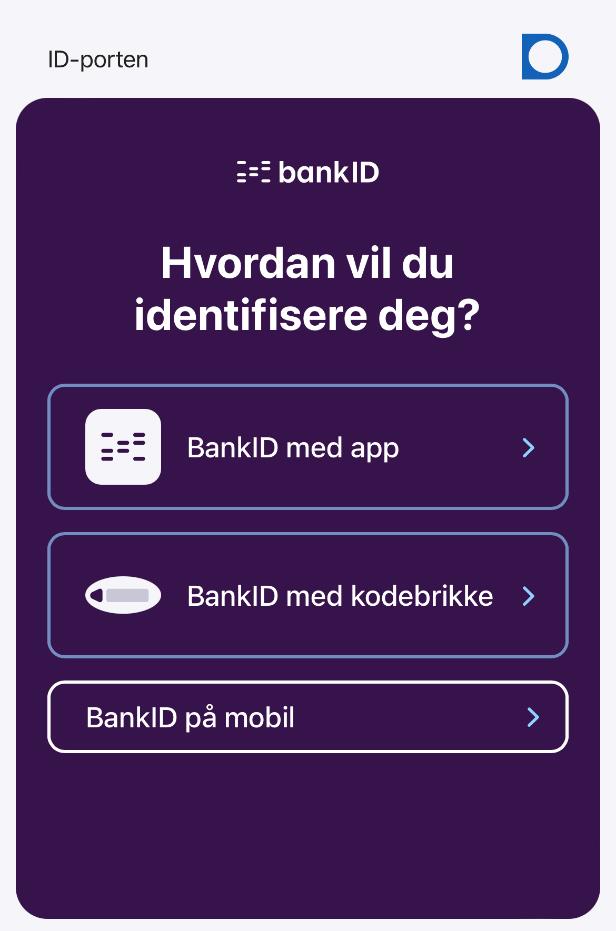 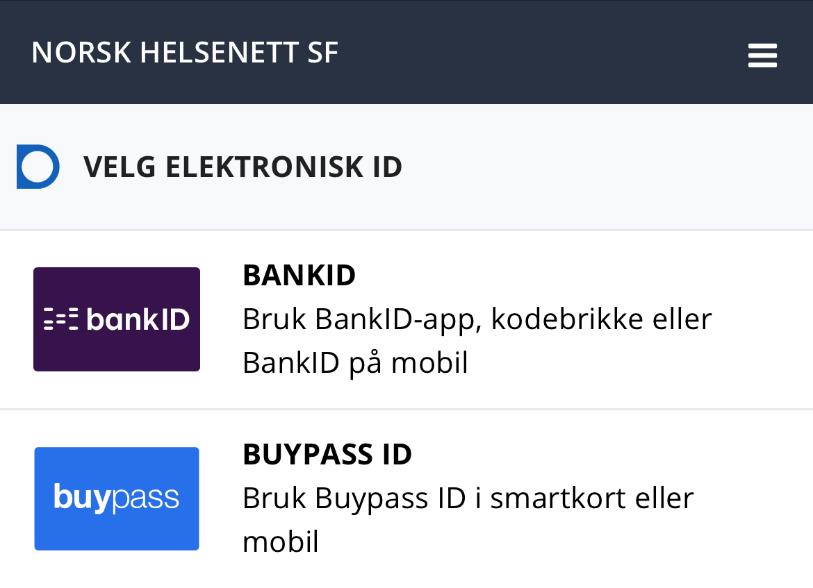 [Speaker Notes: Nå skal man logge seg inn på Helsenorge.

Trykk på «Logg inn»
Trykk på «Bruke helsetjenestene på Helsenorge»
Velg «BankID»
Skriv inn fødselsnummer, 11 siffer
Velg «BankID med kodebrikke», skriv inn koden
Skriv inn ditt BankID-passord]
Helsenorge
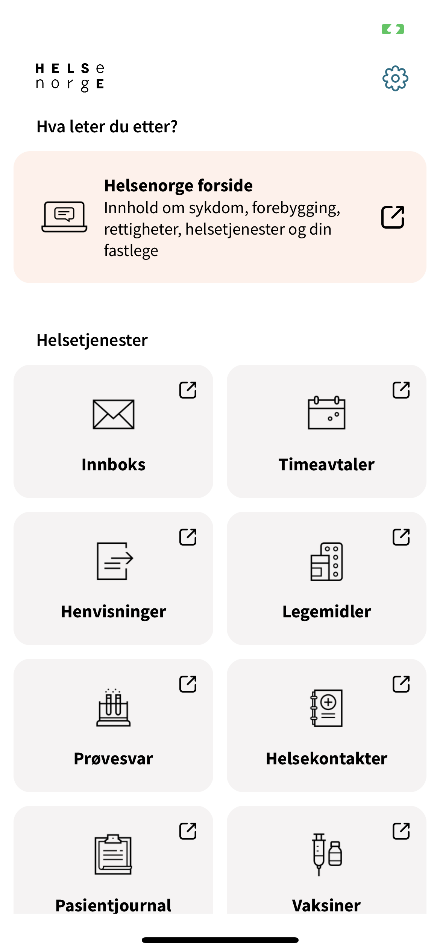 Helsenorge
PasientSky
App

Trykk på appen
12
fredag 29. september 2023
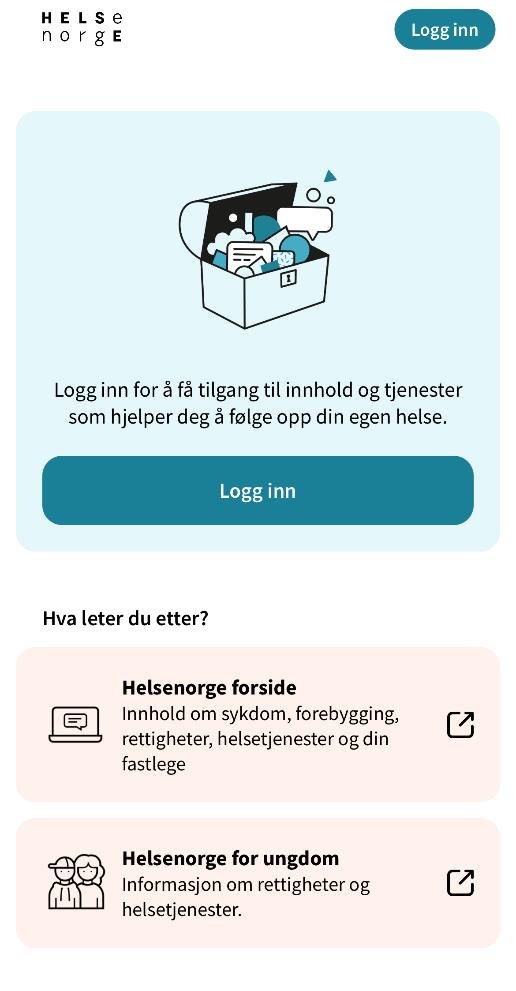 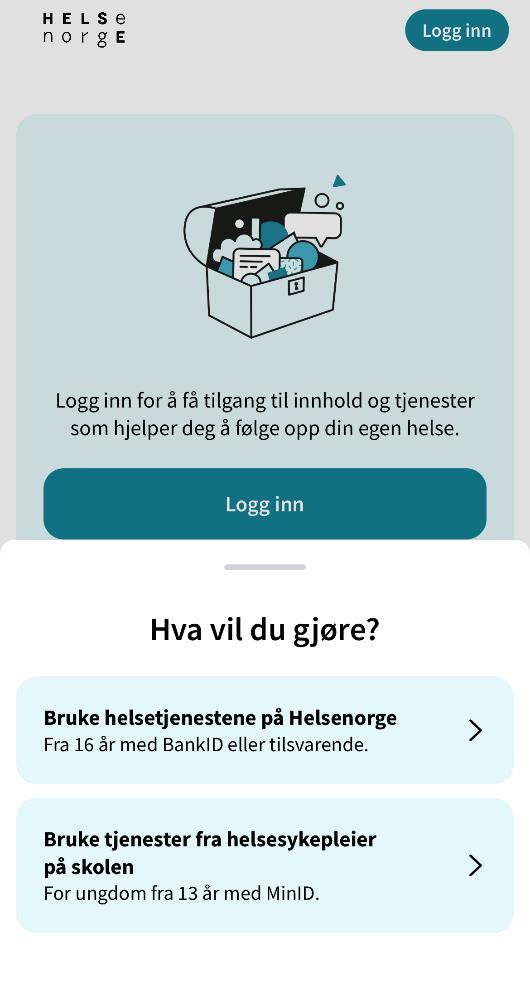 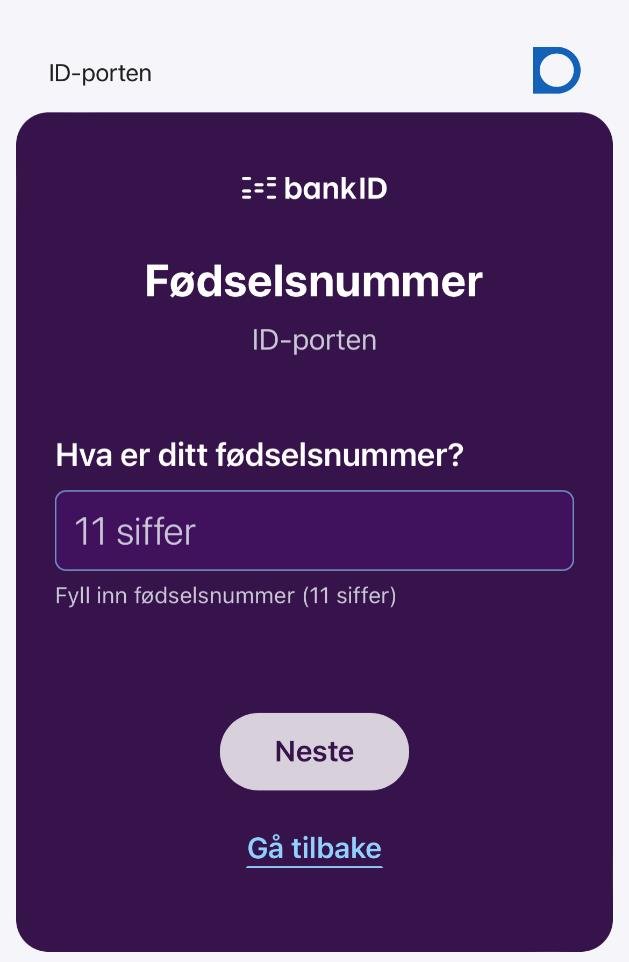 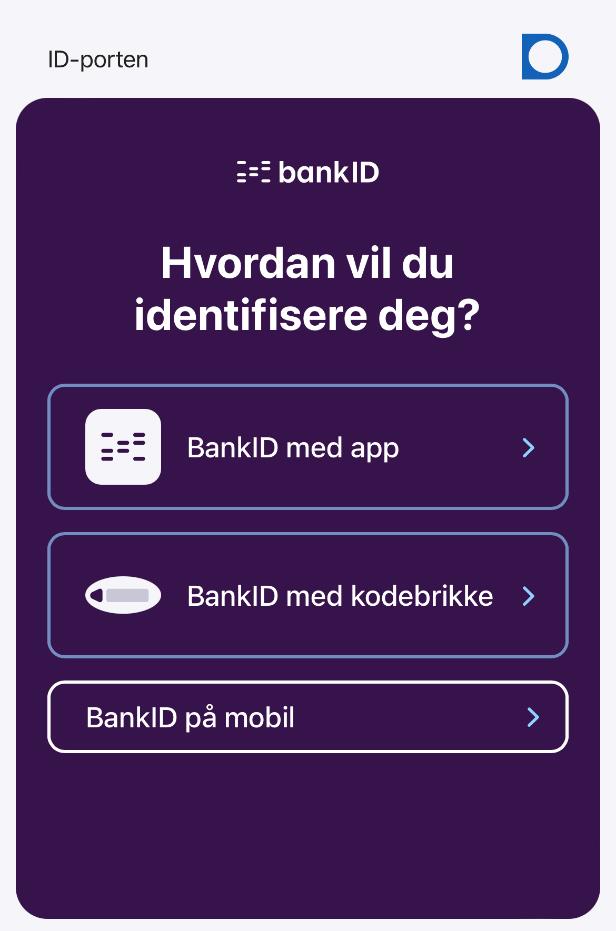 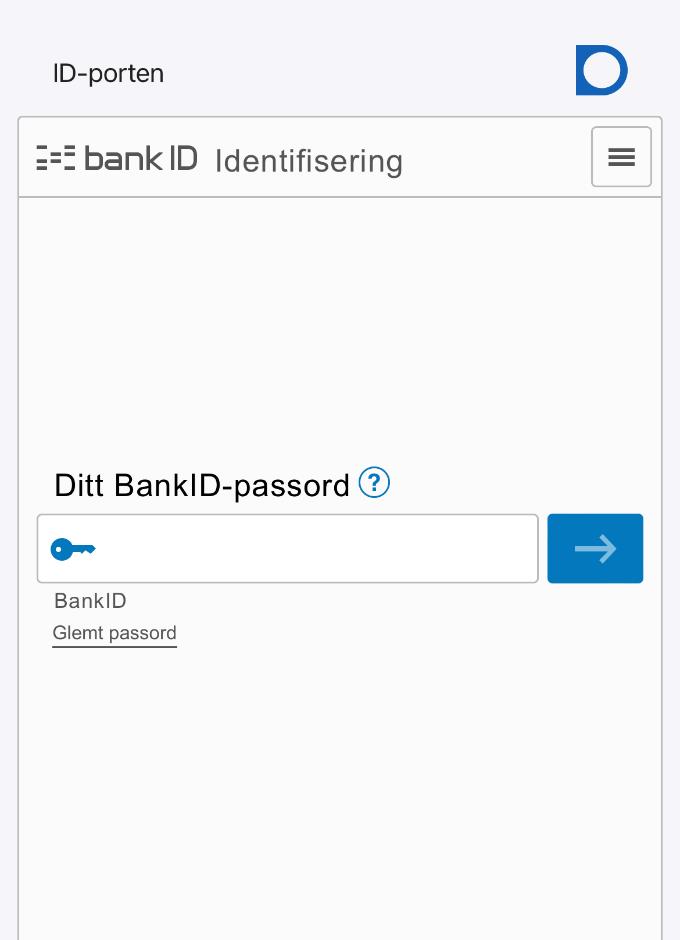 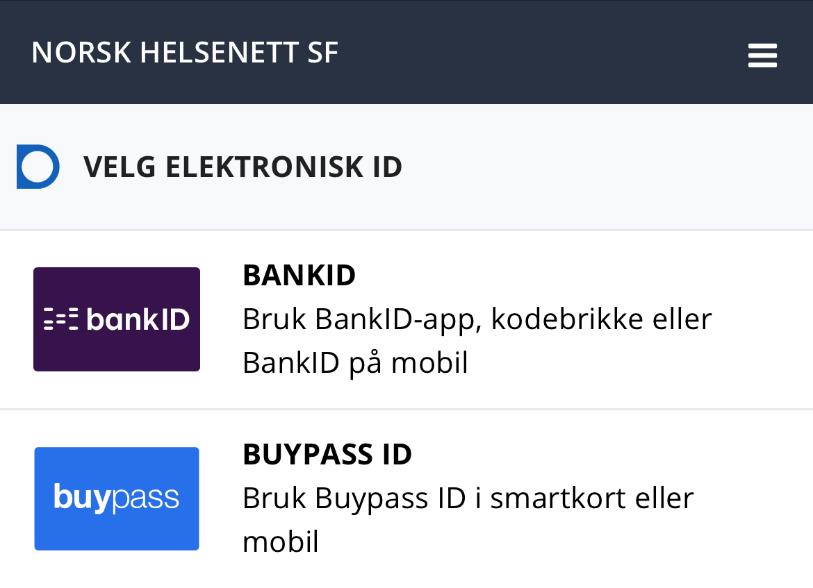 [Speaker Notes: Nå skal man logge seg inn på Helsenorge.

Trykk på «Logg inn»
Trykk på «Bruke helsetjenestene på Helsenorge»
Velg «BankID»
Skriv inn fødselsnummer, 11 siffer
Velg «BankID med kodebrikke», skriv inn koden
Skriv inn ditt BankID-passord
Se på alt man kan gjøre inne på Helsenorge!]
Helsenorge
PasientSky
Helsenorge
PasientSky
App

Trykk på appen
13
fredag 29. september 2023
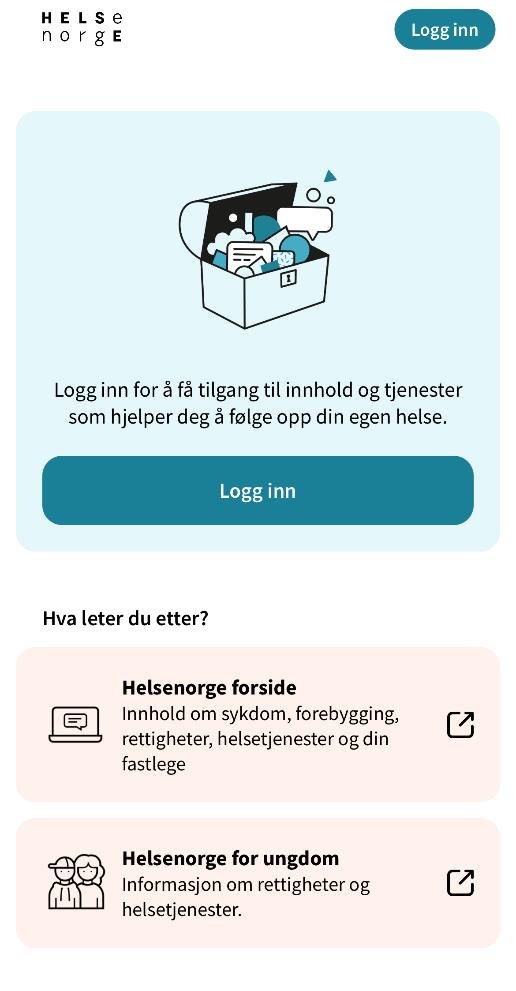 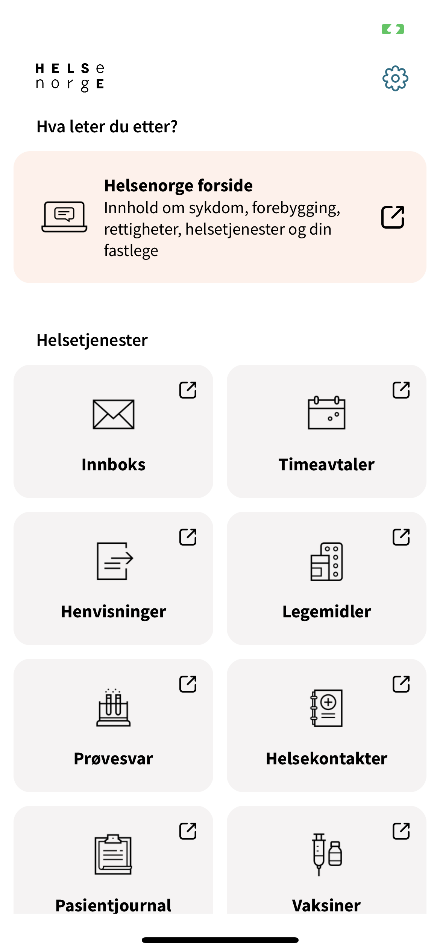 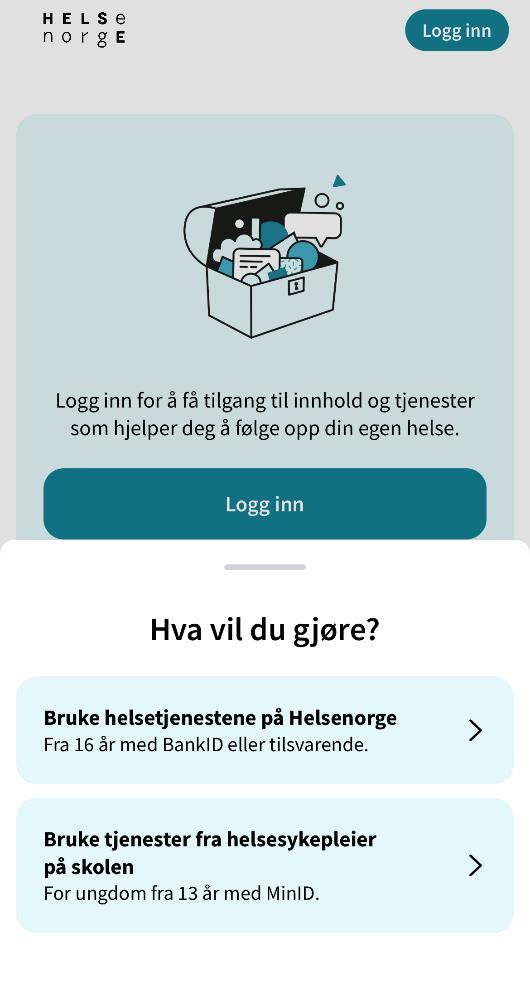 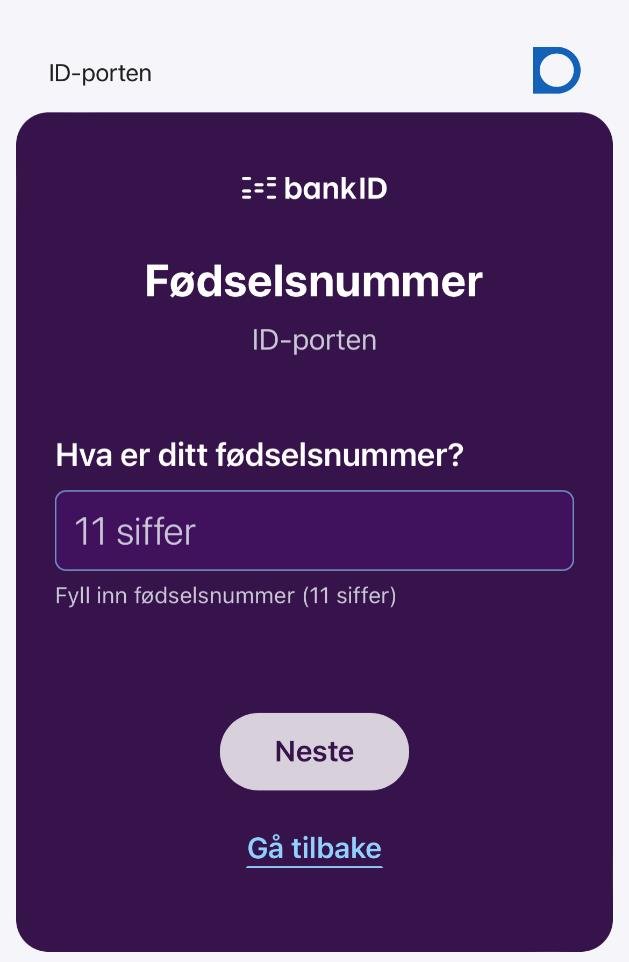 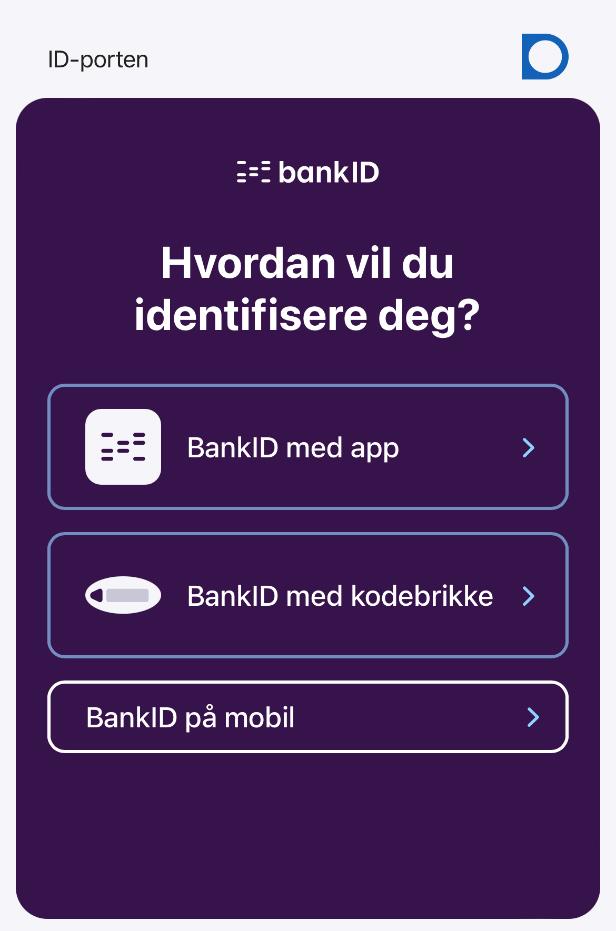 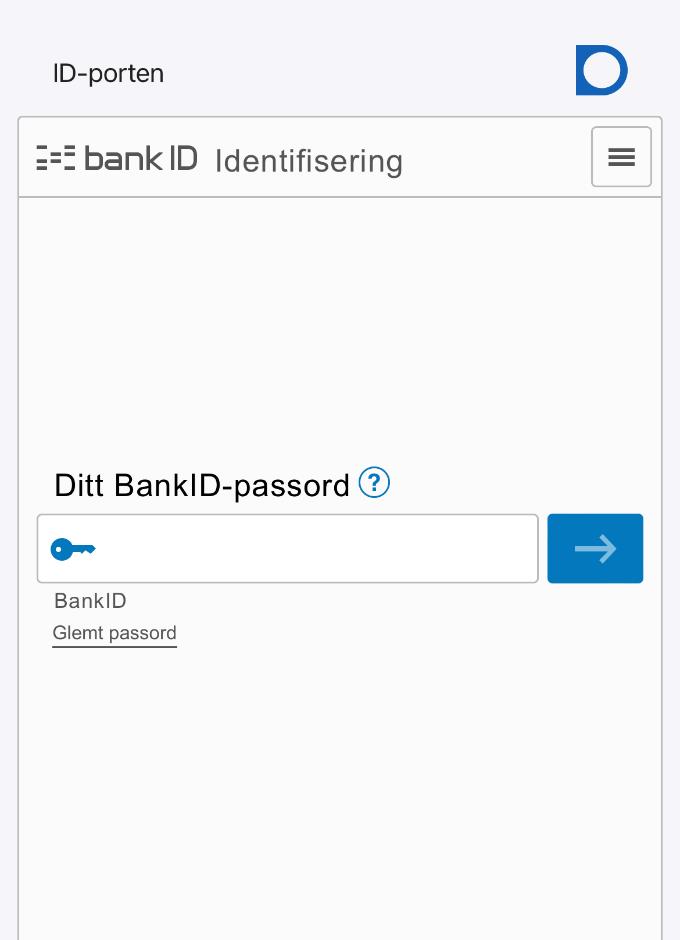 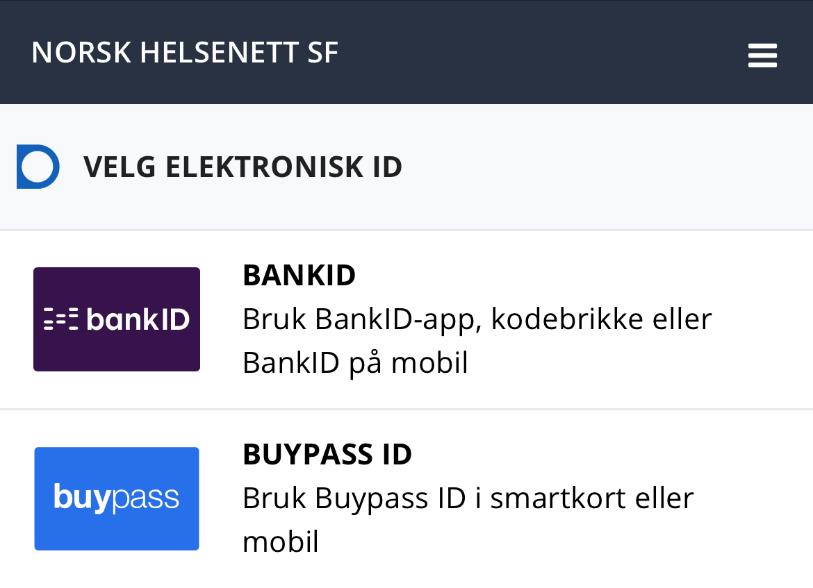